Figure 13. Linear regression lines illustrating the correlation between EEG power at the different frequency bands and ...
Cereb Cortex, Volume 18, Issue 3, March 2008, Pages 610–625, https://doi.org/10.1093/cercor/bhm094
The content of this slide may be subject to copyright: please see the slide notes for details.
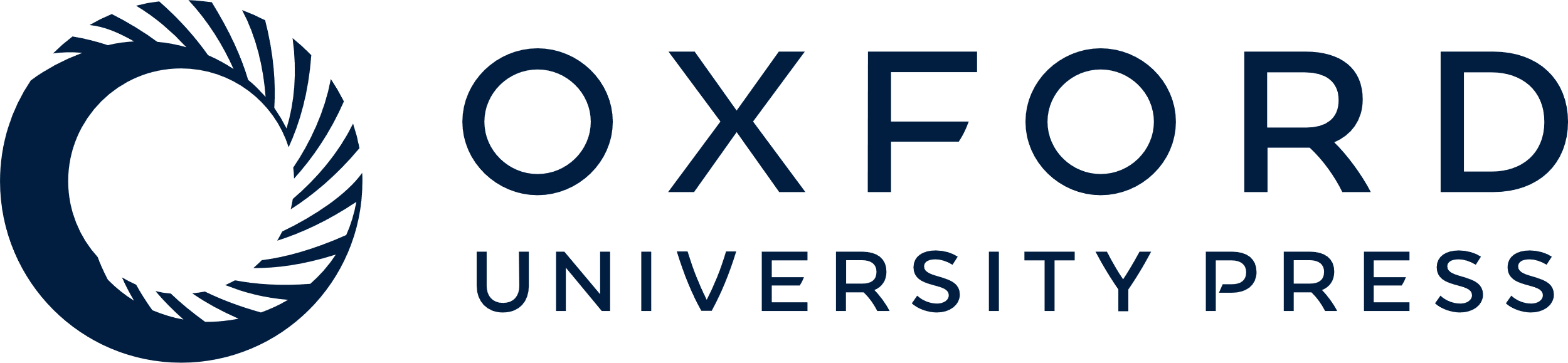 [Speaker Notes: Figure 13. Linear regression lines illustrating the correlation between EEG power at the different frequency bands and the short-latency, middle laminae MUA. Frequency bands are color coded and denoted at the bottom of the figure. The frequency bands displaying the best and worst correlation are shown within each graph. Associated Spearman's correlation coefficients are also shown. Frequency bands displaying the second best and worst correlations with the MUA are shown at the right of each graph. At each depth, higher frequency bands correlate better with MUA-derived tuning curves than lower frequency bands.


Unless provided in the caption above, the following copyright applies to the content of this slide: © The Author 2007. Published by Oxford University Press. All rights reserved. For permissions, please e-mail: journals.permissions@oxfordjournals.org]